Laboratoires d’accueil : CERI SN, IMT Nord Europe / Laboratoire CRIStAL, U. Lille
Ecole Doctorale : MADIS  : Mathématiques, sciences du numérique et de leurs interactions (Univ. Lille, Centrale Lille Institut, IMT Nord Europe)

THÈSE présentée en vue d’obtenir le grade de DOCTEUR en Informatique et Applications
par
JUVIGNY Corentin
DOCTORAT de l’UNIVERSITÉ DE LILLE DÉLIVRÉ PAR IMT NORD EUROPE
Titre de la thèse : 
Digitalization of the selective deconstruction field: a hybridization of agent-based simulations with metaheuristics
Soutenance prévue le mardi 06 février 2024 à 09h30Salle : Amphithéâtre Byron  - Lieu :   IMT Nord Europe Rue Guglielmo Marconi, 59650 Villeneuve-d'Ascq 
Devant le jury d’examen :

Président	 (désigné lors de la soutenance)
Rapporteur	 BRIL EL HAOUZI Hind, 		Professeure des Universités,	CRAN UMR 7039, Université de Lorraine, CNRS
Rapporteur 	 SAUBION  Frédéric,		Professeur des Universités,	LERIA, Université d’Angers
Examinateur,	 BASTE Julien ,		Maître de conférences,	CRIStAL, Université de Lille, CNRS 
Examinatrice,	 GRISLIN-LE STRUGEON  Emmanuelle,	Professeure des Universités,	LAMIH, INSA Haut de France 
Examinateur,	 LOZENGUEZ  Guillaume,		Maître de conférences,	CERI SN, IMT Nord Europe 
Examinateur,	 ZEDDINI Besma,		Maître de conférences,	SATIE UMR CNRS, CY Tech   
Co-Directrice de thèse 	 JOURDAN  Laetitia,		Professeure des Universités,	CRIStAL, Université de Lille, CNRS 
Directeur de thèse	 DONIEC Arnaud,		Professeur de l’IMT,	CERI SN, IMT Nord Europe 

Abstract
The field of building deconstruction is a significant contributor to waste generation. While various techniques can recycle or reuse waste materials, unfortunately, the majority of the waste is not currently valorized due to improper waste flow management. This thesis proposes creating a model for the deconstruction sector, aiming to optimize dismantling procedures and waste flow management, ultimately increasing waste recovery rates and cutting both financial and environmental expenses. Due to the problem's complexity, we propose a simheuristic approach that separates the exhaustive simulation of the field from the optimization process. Specifically, we design a simulation using an agent-based model and use a bi-level optimization approach for the optimization process. The upper part of the approach condenses the time constraints into scheduling problems, while the lower part deals with resource allocation constraints. Depending on whether an order is considered for building deconstruction operations, the scheduling problem can be represented by either an Unweighted Identical Parallel Machine Scheduling Problem with Release Dates or a Flexible Job Shop Problem with Release Dates (FJSP). Each valid scheduling solution is associated with a resource allocation problem that must be solved to evaluate the actual cost of the schedule. This resource allocation problem caused irregular behavior in schedule evaluation. To tackle the complexities revealed during scheduling, various metaheuristic approaches have been employed to find optimal solutions. A new genetic encoding of FJSP with non-uniform evaluation criteria and its corresponding tailored genetic operators are proposed. Additionally, a detailed description of a local search approach based on a novel disjunctive graph representation of the FJSP is provided. Finally, a hybrid approach that combines both methods is introduced. New datasets for this problem are generated by a newly developed instance generator. The different approaches proposed are assessed on those datasets.

Thèse réalisée dans le cadre de la chaire RECONVERT  financée par:
AVIS de Soutenance de thèse
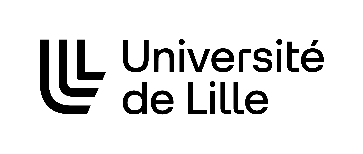 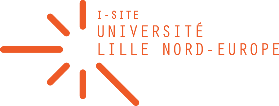 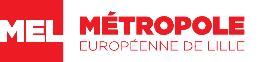